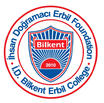 Kim Olduğumuz
5. Sınıf Sorgulama Ünitesi: Ünite 1
Eylül/Ekim; 4 Hafta
Ana Fikir: Vücut sistemlerimiz arasındaki  efektif etkileşimler sağlığımıza katkıda bulunur ve daha uzun yaşamamızı sağlar. 
.
Sorgulama Hatları:
Vücut sistemleri ve bu sistemlerin nasıl çalıştığı (işlev)
Vücut sistemlerinin nasıl birbirine bağlı olduğu (bağlantı)
Yaşam biçimi seçimimizin vücudumuza ettkisi (sebep-sonuç)
Öğretmen Soruları
Vücut sistemi nedir ? (Şekil)
Nasıl çalışır ? (İşlev)
Vücut sistemleri nasıl birbirlerine bağlıdır? (bağlantı)
Yaşam biçimimiz neden önemlidir ? (sebep sonuç)
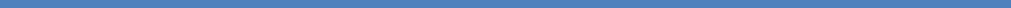 Dil Kazanımları
 
Metin özellikerinin amacını ve  bunun anlamının farkında olur . Örneğin: Yazı planı yazının önemini vurguayan bazı bilgiler içerir.
Birçok metin yapısını  ve özeilliğini planı durumarda uygun şekilde kullanır. 
Ana fikri destekeyen detayları tanımlar/belirer.
Önemli bilgiler  ve kısa detayar ya da tanımlamalar dahil olmak üzere 
amaca uygun olan bilgileri bulur, kaydeder, ve düzenler.
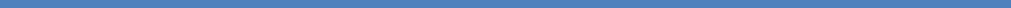 Matematik Kazanımları

Ölçme:  Ölçmenin kesinliğini n/doğruluğunun duruma ve kullanılan araçllara bağlı olduğunu anlar.
Sayılar: 
Onluk tabandaki basamaklama sisteminin her iki yöne doğru uzadığını /devam ettiğini anlar.
Geçerli bir özetleme ve iletişim için  veri toplar ve  topladığı verinin nasıl etkili bir biçimde sunulacağını gösterir.
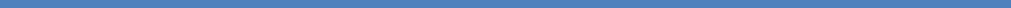 Beden Eğitimi
Beep testleri: 
Vücut sağlığımız ve vücut sağlığımızı korumamız için yapılması gerekenler.
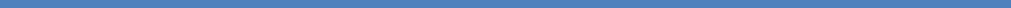 Müzik
Öğrenciler, müzikal elemanları tanıyacak ve bu elemanları kullanarak nasıl bir müzik eseri yaratabileceklerini kavrayacaklardır.
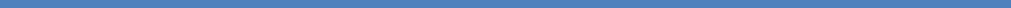 Bilgi Teknolojileri
Gruplar içerisinde çalışarak, vücudumuzdaki sistemlerle ilgili WİKİ oluşturacağız.
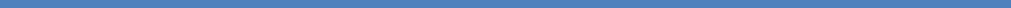 Sanatt
Öğrenciler ile bu ünitede resimde antomi üzerinde durulacaktır. Resim çalışmalarını karakalem ve renkli kuru kalem tekniğini kullanarak yapacaklardır.
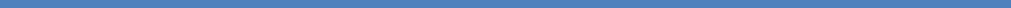 Kütüphane
Bu yıl okul kütüphanesinde öğrencilerimiz;
Kitap ödünç alacaklar ve okudukları kitapları yenileriyle değiştirecekler.
Bağımsız okuma etkinlikleri yapacaklar.
Sınıfından bir arkadaşıyla birlikte paylaşarak okuma yapacaklar.
Kaynaklardan nasıl alıntı yapılacağını öğrenecekler. 
Yıl boyunca başka aktiviteler de yapacaklar bununla beraber, kütüphane bu yıl özellikle kaynaklar bakımından kullanılacak.